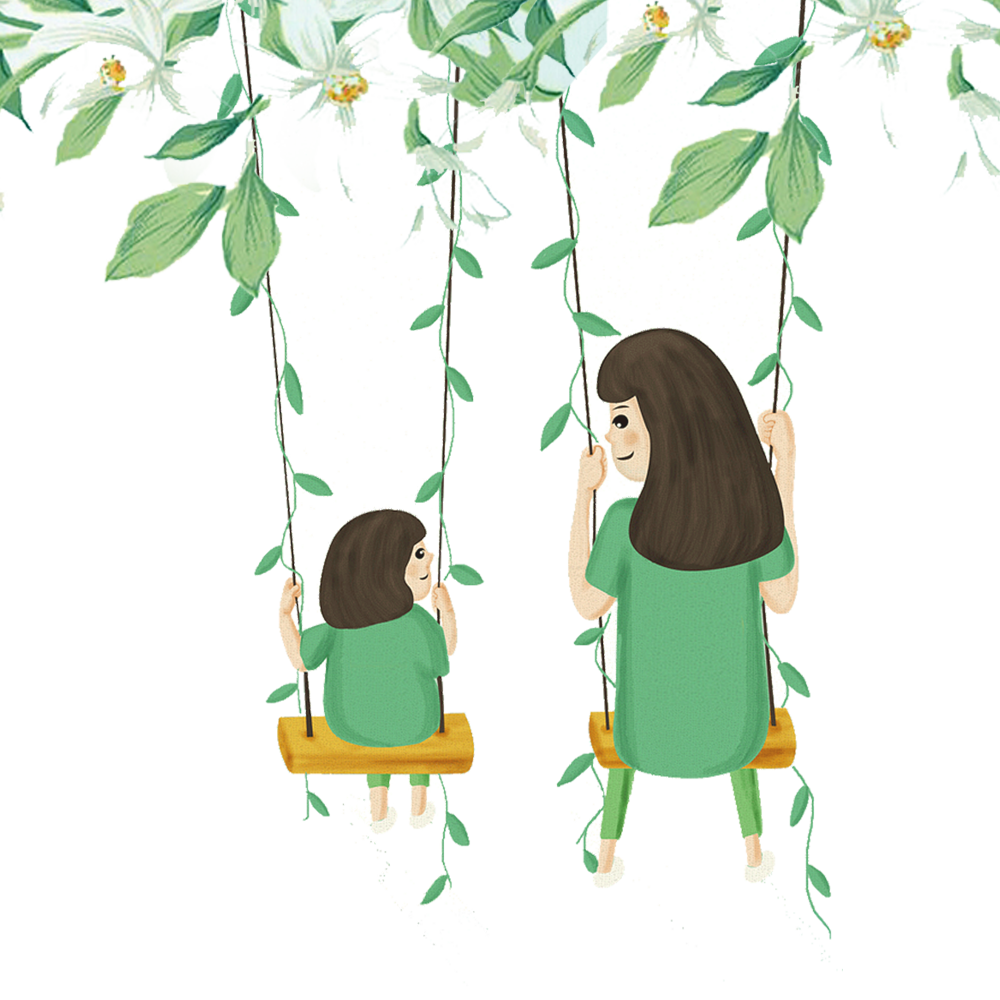 Bài 4: Tiếng cười trong thơ trào phúng
BÀI 4: ÔN TẬP VĂN BẢN MỘT SỐ GIỌNG ĐIỆU CỦA 
TIẾNG CƯỜI TRONG THƠ TRÀO PHÚNG
(Trần Thị Hoa Lê)
BÀI 4: ÔN TẬP VĂN BẢN MỘT SỐ GIỌNG ĐIỆU CỦA 
TIẾNG CƯỜI TRONG THƠ TRÀO PHÚNG
                                                     (Trần Thị Hoa Lê)
I. Tác giả tác phẩm
1. Tác giả tác phẩm
- Trần Thị Hoa Lê
2. Tác phẩm
- Tạp chí Văn học và Tuổi trẻ, số tháng 9/2022
II. Phân tích văn bản
1. Đối tượng miêu tả, thể hiện của văn học trào phúng
BÀI 4: ÔN TẬP VĂN BẢN MỘT SỐ GIỌNG ĐIỆU CỦA 
TIẾNG CƯỜI TRONG THƠ TRÀO PHÚNG
                                                     (Trần Thị Hoa Lê)
I. Tác giả tác phẩm
1. Tác giả tác phẩm
- Trần Thị Hoa Lê
2. Tác phẩm
- Tạp chí Văn học và Tuổi trẻ, số tháng 9/2022
II. Phân tích văn bản
1. Đối tượng miêu tả, thể hiện của văn học trào phúng
Đối tượng miêu tả, thể hiện của văn phong trào phúng là những sự vật, sự việc không hoàn hảo, không được trọn vẹn xoay quanh cuộc sống. Tiếng cười trào phúng thường nhằm tới những đối tượng cụ thể là nét bi hài, mỉa mia, chấm biếm và lên án…
BÀI 4: ÔN TẬP VĂN BẢN MỘT SỐ GIỌNG ĐIỆU CỦA 
TIẾNG CƯỜI TRONG THƠ TRÀO PHÚNG
                                                     (Trần Thị Hoa Lê)
2. Những giọng điệu nào của tiếng cười trong thơ trào phúng
Giọng điệu của tiếng cười trong thơ trào phúng được văn bản đề cập đến là sự hài hước, khinh bỉ, đả kích và phê phán. Từng giọng điệu đều có những dấu hệu nhận biết rõ ràng:
- Hài hước là cách bông đùa vu vơ, nhẹ nhàng kết hợp các yếu tố mới lạ, lu mờ đi những khuôn khổ thân quen. Hai câu thực và hai câu luận của bài thơ sử dụng câu từ, hình ảnh mang tính chất đối, chế giễu.
- Khinh bỉ, đả kích là những yếu tố thiếu logic, đi ngược lại với trật tự đạo lí thường tình. Tạo nên tiếng cười phê phán, lên án thói tự mãn, đạo đức giả…
- Phê phán mang tính chất phủ nhận gay gắt, quyết liệt thể hiện qua niệm về nhân sinh, đạo đức con người.
BÀI 4: ÔN TẬP VĂN BẢN MỘT SỐ GIỌNG ĐIỆU CỦA 
TIẾNG CƯỜI TRONG THƠ TRÀO PHÚNG
                                                     (Trần Thị Hoa Lê)
3. Nhận định: "Tiếng cười trong văn chương nói chung, thơ trào phúng nói riêng thật phong phú và đa sắc màu như chính cuộc sống. Tiếng cười ấy thật cần thiết để đẩy lùi cái xấu, hướng mỗi con người đến những giá trị cao đẹp hơn".
Tiếng cười trong văn chương xuất hiện muộn và không đều đặn trong các tác phẩm văn học viết thời trung đại. Đặc biệt ở thể loại truyện ngắn/truyện văn xuôi chữ Hán, phải đến cuối thế kỷ XIV sang thế kỷ XVI, tiếng cười hiếm hoi mới thực sự xuất hiện một cách dè dặt.
BÀI 4: ÔN TẬP VĂN BẢN MỘT SỐ GIỌNG ĐIỆU CỦA 
TIẾNG CƯỜI TRONG THƠ TRÀO PHÚNG
                                                     (Trần Thị Hoa Lê)
Thơ trào phúng mang đậm màu sắc cuộc sống, phản ánh được những góc trần trụi của cuộc sống. Khác với thơ lãng mạn, thơ trào phúng dùng tiếng cười để xây dựng tư tưởng, tình cảm cho con người, chống lại cái xấu xa, lạc hậu, thoái hóa, rởm đời, hoặc để đả kích, vạch mặt kẻ thù, đánh vào những tư tưởng, hành động mang bản chất thù địch với con người. Vạch mâu thuẫn của sự vật – mâu thuẫn giữa cái bên ngoài và cái thực chất bên trong – để làm cho người đọc nhận thấy sự mỉa mai, trào lộng của sự vật là cách làm chủ yếu của thơ trào phúng; cho nên thơ trào phúng thường sử dụng lối nói phóng đại, so sánh, chơi chữ dí dỏm hay lời nói mát mẻ sâu cay.
BÀI 4: ÔN TẬP VĂN BẢN MỘT SỐ GIỌNG ĐIỆU CỦA 
TIẾNG CƯỜI TRONG THƠ TRÀO PHÚNG
                                                     (Trần Thị Hoa Lê)
III. Tổng kết
1. Nghệ thuật: 
- Luận điểm ngắn gọn, tập trung, sắp xếp theo một trình tự hợp lí.
- Luận cứ xác đáng, toàn diện, nhận xét sâu sắc.
- Luận chứng phong phú, cụ thể, xác thực.
2. Nội dung: 
- Văn bản đề cập đến những giọng điệu của tiếng cười trong thơ trào phúng là hài hước, mỉa mai - châm biếm, đả kích... qua đó thể hiện nét đắc trong nghệ thuật trào phúng trong văn học Việt Nam.
BÀI 4: ÔN TẬP VĂN BẢN MỘT SỐ GIỌNG ĐIỆU CỦA 
TIẾNG CƯỜI TRONG THƠ TRÀO PHÚNG
                                                     (Trần Thị Hoa Lê)
IV. LUYỆN TẬP
1. DẠNG ĐỀ ĐỌC HIỂU CẤU TRÚC MỚI
ĐỀ 1: Đọc đoạn trích sau và trả lời các câu hỏi
Thơ trào phúng là một bộ phận sáng tác văn học đặc thù, mà đối tượng miêu tả, của con người, cuộc sống. Phương tiện đặc sắc mà thơ trào phúng sử dụng để chống lại cái bất toàn ấy là tiếng cười với nhiều giọng điệu khác nhau. Một số giọng điệu cơ bản của tiếng cười trong thơ trào phúng là hài hước, mia mai - châm biếm, đã kích...
Hài hước là cách đùa cợt nhẹ nhàng cùng những yếu tố khác lạ phóng túng, phá vỡ các khuôn khổ quen thuộc. Bài thơ tự trào của Phạm Thái là một ví dụ điển hình cho lối hài hước như một cách vượt lên cảnh ngộ, vượt lên những nỗi đắng cay của kẻ bất đắc chí, tự thấy mình đáng cười, vô tích sự:
BÀI 4: ÔN TẬP VĂN BẢN MỘT SỐ GIỌNG ĐIỆU CỦA 
TIẾNG CƯỜI TRONG THƠ TRÀO PHÚNG
                                                     (Trần Thị Hoa Lê)
Có ai muốn hỏi tuổi tên gì?
Vừa chẵn ba mươi gọi chủ Lì.
Dăm bảy câu thơ, gầy gối hạc,
Vài ba đứa trẻ, béo răng nghệ”) 
Tranh vờn sơn thuỷ, màu nhem nhuốc,
Bầu dốc kiến không, giọng bét be. 
Miễn được ngày nào cho sướng kiếp, 
Sống thì nuôi lấy, chết mang đi.
                            (Phạm Thái, Tự trào I)
BÀI 4: ÔN TẬP VĂN BẢN MỘT SỐ GIỌNG ĐIỆU CỦA 
TIẾNG CƯỜI TRONG THƠ TRÀO PHÚNG
                                                     (Trần Thị Hoa Lê)
Hai cặp câu thực và luận của bài thơ bát cú sử dụng những từ ngữ, hình ảnh đăng đổi theo lối chế giễu (gầy gối hạc - béo răng nghề, màu nhem nhuốc - giọng bét be) đã dựng nên bức chân dung nhà nho tài hoa nhưng không gặp thời vận, đành tìm thú vui trong việc làm thơ, dạy trẻ, vẽ tranh, uống rượu, và chuyển hoá nỗi buồn thời thế thành ra tiếng cười hài hước tự chế nhạo lối sống coi nhẹ mọi được - mất, sinh - tử của mình.
Mia mai - châm biếm là cách tạo ra những yếu tố vô lí hoặc thiếu lô-gíc, đảo lộn trật tự thông thường, tạo nên tiếng cười phê phán, thanh lọc những thói xấu như thói tự mãn, kiêu căng, đạo đức giả, keo kiệt... Nguyễn Khuyến đã châm biếm về tình huống trở trên của “quan tuần” mất cướp. Quan tuần phủ đúng đầu một tỉnh (nhỏ) người lẽ ra phải trị được quân trộm cướp thì lại bị kẻ cướp “len” cho một vố rõ đau
BÀI 4: ÔN TẬP VĂN BẢN MỘT SỐ GIỌNG ĐIỆU CỦA 
TIẾNG CƯỜI TRONG THƠ TRÀO PHÚNG
                                                     (Trần Thị Hoa Lê)
Tôi nghe kẻ cướp nó lên ông, 
Nó lại mang ông bỏ giữa đồng 
Lấy của đánh người, quân tệ nhỉ! 
Thân già da cóc, có đau không? 
Bây giờ mới sẽ sầy đa trận, 
Ngày trước đi đâu mất mảy lông!
Thôi cũng đừng nên ki cóp nữa,
Kéo mang tiếng dại với phường ngông!
(Nguyễn Khuyến, Hỏi thăm quan tuần mất cướp)
BÀI 4: ÔN TẬP VĂN BẢN MỘT SỐ GIỌNG ĐIỆU CỦA 
TIẾNG CƯỜI TRONG THƠ TRÀO PHÚNG
                                                     (Trần Thị Hoa Lê)
Tình huống mỉa mai “quan tuần mất cướp” đã cho thấy sự bất lực, đáng thương và đáng cười của ông quan này. Khai thác “tai nạn” bất thường, vô lí xảy ra với một ông quan tỉnh, Nguyễn Khuyến có dịp chê cười những ông quan xấu tương tự - vừa giàu có kếch sù vừa keo kiệt, bản xin, làm quan nhiều quyền lực nhưng đến cái thân mình cũng không đảm bảo được an toàn Nói cách khác, mỉa mai - châm biếm là một thủ pháp tạo nên tiếng cười bằng cách khẳng định một cách có vẻ như nghiêm túc, có lí những điều vô lí, không thể chấp nhận, tạo nên sự hoài nghi, phê phán, thanh lọc đối với cái xấu, cái đáng cười. Đó là cách “chế nhạo ngầm, đeo mặt nạ nghiêm trang”: khen để mà chê, khẳng định để mà phủ định, đề cao để mà hạ thấp... Mỉa mai Nha lệ thương dân, Kép Trà đã khái quát được tình cảnh khốn khổ của người dân quê hương ông, xứ đồng trũng “chiêm khê mùa thổi” liên miên lụt lội, lại còn è cổ chịu thêm gánh nặng “quan tham”
BÀI 4: ÔN TẬP VĂN BẢN MỘT SỐ GIỌNG ĐIỆU CỦA 
TIẾNG CƯỜI TRONG THƠ TRÀO PHÚNG
                                                     (Trần Thị Hoa Lê)
Nước lụt năm nay khó nhọc to, 
Thương dân nha lệ(1) dốc lòng lo. 
Chừa nhai tre hết còn nhai bạc, 
Mới bắt trâu xong lại bắt bò.
Mấy xã Bạch Sam(1) anh lệ nuốt,
Trăm phu Chuyên Nghiệp” chủ thừa nó. 
Còn đê, còn nước, dân còn khổ,
Ai bảo Duy Tiên huyện vẫn cò(4)
                                            (Kép Trà, Nha lệ thương dân)
BÀI 4: ÔN TẬP VĂN BẢN MỘT SỐ GIỌNG ĐIỆU CỦA 
TIẾNG CƯỜI TRONG THƠ TRÀO PHÚNG
                                                     (Trần Thị Hoa Lê)
Trong bài thơ thất ngôn bát cú này, tác giả sử dụng lối nói ngược (phản ngữ), giả như khen ngợi “nha lệ thương dân”, “dốc lòng” lo củ dân trong tỉnh cảnh mưa lớn, vỡ đê, nước lụt, song tiếng cười mỉa mai cất lên ở bốn câu thơ thực (3 - 4) và luận (5 - 6) đã phơi bày thực chất lợi dụng thiên tại để nhũng nhiễu, bòn rút dân nghèo của đám nha lệ đó. Chúng “thương dân” bằng cách nhai tre, nhai bạc, bắt trâu, bắt bò, nuốt, no khiến cho người dân đã nghèo đói vì thiên tại lại khổ sở thêm vì nhân hoạ
Đả kích là một cấp độ khác của tiếng cười trào phúng, thường mang giọng điệu phủ nhận gay gắt đối tượng, thể hiện quan niệm nhân sinh, đạo đức của tác giả.
BÀI 4: ÔN TẬP VĂN BẢN MỘT SỐ GIỌNG ĐIỆU CỦA 
TIẾNG CƯỜI TRONG THƠ TRÀO PHÚNG
                                                     (Trần Thị Hoa Lê)
Đó có thể là những hình thức ngôn từ mang tỉnh “mắng chửi” quyết liệt, có phần suồng sã, thô mộc, nhằm mục đích cảnh tỉnh sự tha hoá đạo đức đang diễn ra tràn lan trong xã hội. Trường hợp bài thơ Đất Vị Hoàng của Trần Tế Xương là một ví dụ tiêu biểu:
Có đất nào như đất ấy không?
Phố phường tiếp giáp với bờ sông
Nhà kia lỗi phép, con khinh bố,
Mụ nọ chanh chua, vợ chửi chồng
Keo củ, người đâu như cứt sắn 
Tham lam, chuyện thở rặt hơi đồng(6)
Bắc Nam hỏi khắp người bao tỉnh,
Có đất nào như đất ấy không?
BÀI 4: ÔN TẬP VĂN BẢN MỘT SỐ GIỌNG ĐIỆU CỦA 
TIẾNG CƯỜI TRONG THƠ TRÀO PHÚNG
                                                     (Trần Thị Hoa Lê)
Bài thơ có lối kết cấu thủ vĩ ngâm, câu đầu, câu cuối hoàn toàn giống nhau, tạo nên cảm giác về một vòng xoay bế tắc, luẩn quẩn của xã hội giao thời cuối thế kỉ XIX - đầu thế kỉ XX. Dưới cái nhìn của nhà thơ trào phúng, tâm điểm “vòng xoay bế tắc” đó chính là tình trạng đạo đức gia đình và xã hội xuống cấp nghiêm trọng gia đình thì mất tôn ti trật tự, người trên hư hỏng, người dưới hỗn hào, thiếu tôn trọng lẫn nhau (con khinh bố, vợ chửi chồng), xã hội thì đầy rẫy những thói keo kiệt, tham lam, chạy theo đồng tiền. 
(Trần Thị Hoa Lê sinh năm 1968 tại Ninh Bình, là giảng viên đại học, nhà nghiên cứu văn học. Các công trình nghiên cứu chính: Giáo trình Văn học trung đại Việt Nam, tập 2 (2015, viết chung), Văn học trào phúng Việt Nam thời trung đại (2017)...
BÀI 4: ÔN TẬP VĂN BẢN MỘT SỐ GIỌNG ĐIỆU CỦA 
TIẾNG CƯỜI TRONG THƠ TRÀO PHÚNG
                                                     (Trần Thị Hoa Lê)
Câu 1. Thơ trào phúng chuyển tải tiếng cười thông qua
A. Hình thức ngôn ngữ viết				B. Hình thức ngôn ngữ văn học
C. Hình thức ngôn ngữ nói				D. Hình thức ngôn ngữ thi ca
Câu 2. Văn bản trên thuộc thể loại gì?
A. Văn nghị luận 						B. Truyện ngắn
C. Tiểu thuyết 						D. Truyện lịch sử
Câu 3: Thơ trào phúng là thơ như thế nào?
A. Là thơ mang đến tiếng cười từ việc đưa ra cái chưa hay, chưa đẹp, xấu xa... và lên án chúng
B. Là thơ mang đến tiếng cười từ việc đưa ra cái chưa hay, chưa đẹp, xấu xa... và lên án chúng, tạo nên những tiếng cười châm biếm, trào phúng
C. Là thơ mang đến tiếng cười từ việc tạo nên những tiếng cười châm biếm, trào phúng
D. Là thơ mang đến tiếng cười
BÀI 4: ÔN TẬP VĂN BẢN MỘT SỐ GIỌNG ĐIỆU CỦA 
TIẾNG CƯỜI TRONG THƠ TRÀO PHÚNG
                                                     (Trần Thị Hoa Lê)
Câu 4: Quan niệm văn chương của người xưa là
A. Chỉ cần nội dung hay, ý đẹp, mang lại thông điệp tốt
B. Chỉ cần làm điều khuất tất, ắt sẽ thấy trong lòng không được thanh thản, an yên.
C. Lời, ý giản dị đầy đủ mạch lạc thông suốt, chất phác mà vẫn nhã, mới lạ mà không trúc trắc, đôn hậu nhưng không thô kệch, cao siêu mà vẫn có giọng ôn hòa, đó là những điều rất khó có thể đạt được
D. Nghệ thuật sâu sắc đạt đến mức cao
Câu 5: Theo bài viết một số giọng điệu của tiếng cười trong thơ trào phúng là:
A. Hài hước, mỉa mai				B. Châm biếm
C. Đả kích						D. Cả ba đáp án trên đều đúng
BÀI 4: ÔN TẬP VĂN BẢN MỘT SỐ GIỌNG ĐIỆU CỦA 
TIẾNG CƯỜI TRONG THƠ TRÀO PHÚNG
                                                     (Trần Thị Hoa Lê)
Câu 6. Nội dung của đoạn trích trên
A. Văn bản đề cập đến những giọng điệu của tiếng cười trong thơ trào phúng là hài hước, mỉa mai - châm biếm, đả kích.
B. Qua đó thể hiện nét đắc trong nghệ thuật trào phúng trong văn học Việt Nam.
C. Cả đáp án A, B đều đúng
D. Cả đáp án A, B đều sai
Câu 7. Tiếng cười trong thơ trào phúng thường nhắm tới các đối tượng nào?
A. Những thói xấu (tự mãn, kiêu căng, đạo đức giả, keo kiệt…)
B. Tham quan trong xã hội xưa.
C. Tình trạng đạo đức gia đình và xã hội xuống cấp nghiêm trọng
D. Cả ba đáp án trên đều đúng
Câu 8. Tiếng cười trào phúng thường xuất hiện?
A. Rất muộn		 B. Rất sớm 	             	C. Sớm            	D. Muộn
BÀI 4: ÔN TẬP VĂN BẢN MỘT SỐ GIỌNG ĐIỆU CỦA 
TIẾNG CƯỜI TRONG THƠ TRÀO PHÚNG
                                                     (Trần Thị Hoa Lê)
Câu 9. Qua văn bản trên giúp em hiểu được gì về thơ trào phúng?
Câu 10.  Trong các giọng điệu của tiếng cười ở thơ trào phúng mà văn bản đề cập, em cảm thấy thích thú với giọng điệu nào? Vì sao?
BÀI 4: ÔN TẬP VĂN BẢN MỘT SỐ GIỌNG ĐIỆU CỦA 
TIẾNG CƯỜI TRONG THƠ TRÀO PHÚNG
                                                     (Trần Thị Hoa Lê)
GỢI Ý TRẢ LỜI
Câu 9. Thơ trào phúng mang đậm màu sắc cuộc sống, phản ánh được những góc trần trụi của cuộc sống. Khác với thơ lãng mạn, thơ trào phúng dùng tiếng cười để xây dựng tư tưởng, tình cảm cho con người, chống lại cái xấu xa, lạc hậu, thoái hóa, rởm đời, hoặc để đả kích, vạch mặt kẻ thù, đánh vào những tư tưởng, hành động mang bản chất thù địch với con người. Vạch mâu thuẫn của sự vật – mâu thuẫn giữa cái bên ngoài và cái thực chất bên trong – để làm cho người đọc nhận thấy sự mỉa mai, trào lộng của sự vật là cách làm chủ yếu của thơ trào phúng; cho nên thơ trào phúng thường sử dụng lối nói phóng đại, so sánh, chơi chữ dí dỏm hay lời nói mát mẻ sâu cay.
BÀI 4: ÔN TẬP VĂN BẢN MỘT SỐ GIỌNG ĐIỆU CỦA 
TIẾNG CƯỜI TRONG THƠ TRÀO PHÚNG
                                                     (Trần Thị Hoa Lê)
Câu 10. Trong các giọng điệu của tiếng cười ở thơ trào phúng mà văn bản đề cập, em cảm thấy thích thú với giọng điệu đả kích. Ví nó là sự phủ nhận gay gắt của đối tượng đồng thời cũng thể hiện được đạo đức và quan niệm về nhân sinh của người viết.
BÀI 4: ÔN TẬP VĂN BẢN MỘT SỐ GIỌNG ĐIỆU CỦA 
TIẾNG CƯỜI TRONG THƠ TRÀO PHÚNG
                                                     (Trần Thị Hoa Lê)
ĐỀ 2: Đọc đoạn trích sau và trả lời các câu hỏi
Tiếng cười có một nhiệm vụ quan trọng với cấu trúc cơ thể của chúng ta. Nó là một yếu tố làm cơ thể thêm khoẻ mạnh, mang lại cho con người niềm vui. Tiếng cười bắt đầu từ phổi và cơ hoành, tạo ra rung động ở khắp các cơ quan nội tạng, giúp thân thể vận động dễ chịu. Về mặt y học, nụ cười kích thích máu trong cơ thể lưu thông tốt hơn. Cười nhiều cũng làm tăng tốc độ hô hấp, giúp toàn thân nóng lên, căng tràn sức sống. Khi cười, cơ thể được khôi phục về trạng thái sung sức, cân bằng và các chức năng của cơ thể vì thế cũng được cấu trúc lại vững chắc và hài hoà hơn.
BÀI 4: ÔN TẬP VĂN BẢN MỘT SỐ GIỌNG ĐIỆU CỦA 
TIẾNG CƯỜI TRONG THƠ TRÀO PHÚNG
                                                     (Trần Thị Hoa Lê)
“Một trái tim vui cũng như một phương thuốc tốt” (ngạn ngữ Do Thái). Tiếng cười là một hình thức chữa lành, dựa trên những nguyên lí được các chuyên gia ngành y thừa nhận. Những nghiệt ngã, âu sầu, lo lắng như những gỉ sét bám vào cuộc sống của ta, phải được rửa sạch bằng niềm vui. Thật vậy, một thầy thuốc vui vẻ, tự họ còn giúp ích nhiều hơn những viên thuốc họ kê cho bệnh nhân. Ở phía Tây Niu Oóc (New York), có một vị bác sĩ tên là Bơ-đích (Burdick), ông được gọi là “bác sĩ cười” vì luôn luôn xuất hiện trước mọi người với nụ cười vui vẻ nhất, và sự hài hước của ông nhanh chóng lan truyền ra khắp xung quanh.
BÀI 4: ÔN TẬP VĂN BẢN MỘT SỐ GIỌNG ĐIỆU CỦA 
TIẾNG CƯỜI TRONG THƠ TRÀO PHÚNG
                                                     (Trần Thị Hoa Lê)
. Ông chữa bệnh cho nhiều người chỉ bằng rất ít thuốc. Tờ Len-sit (Lancet) của Luân Đôn (London) - một tạp chí y khoa nổi tiếng thế giới  đã đưa ra nhận định thế này về giá trị của thái độ vui vẻ, lạc quan: “Một tinh thần tốt là yếu tố quan trọng đối với sức khoẻ của những người bệnh, người ốm yếu. Nó quyết định việc liệu một người bệnh có còn cứu được hay không, và một người yếu ớt có thể sống một đời lành mạnh, không bệnh hay không”. Vì vậy, điều quan trọng nhất là phải giữ được một trạng thái tinh thần tốt nhất, vui vẻ nhất.
Bên cạnh đó, tiếng cười còn là cách thức hiệu quả mang đến một tỉnh thần hạnh phúc.
BÀI 4: ÔN TẬP VĂN BẢN MỘT SỐ GIỌNG ĐIỆU CỦA 
TIẾNG CƯỜI TRONG THƠ TRÀO PHÚNG
                                                     (Trần Thị Hoa Lê)
. Một nụ cười tươi dễ dàng tạo cảm giác và không khí thân thiện giữa mọi người, kéo những điều tốt đẹp, tươi sáng đến gần ta hơn. Nhà thơ Đơ-rai-đơn (Dryden) nói rằng: “Tiếng cười, dù ở mức độ nào, luôn là một điều tốt. Và nếu một thứ có thể gây cười cho mọi người, thì nó là một công cụ tạo ra hạnh phúc”. Ngài Goan-tơ Xơ-cót (Walter Scott)' nói: “Hãy cho tôi một tiếng cười chân thành”, ông luôn dành những câu nói tử tế và nụ cười chân thành cho tất cả mọi người, và chính điều đó làm ông trở thành một trong những người đàn ông hạnh phúc nhất thế giới.
BÀI 4: ÔN TẬP VĂN BẢN MỘT SỐ GIỌNG ĐIỆU CỦA 
TIẾNG CƯỜI TRONG THƠ TRÀO PHÚNG
                                                     (Trần Thị Hoa Lê)
Nếu bạn hỏi ai đó rằng: “Bạn bao nhiêu tuổi?”, bạn có thể nhận được câu trả lời: “Nếu bạn hỏi đến số năm sống trên đời thì tôi hai mươi lăm tuổi, nhưng tính bằng những niềm vui, thì hẳn tôi phải trăm tuổi rưỡi” (ngạn ngữ).
Những lợi ích của tiếng cười đã được tác giả thể hiện ngay ở đầu văn bản là: làm cơ thể khỏe mạnh, mang cho con người nhiều niềm vui, giúp thân thể vận động dễ chịu, kích thích máu lưu thông tốt hơn, tăng tốc độ hô hấp, cân bằng các chức năng của cơ thể…
Tiếng cười có một nhiệm vụ quan trọng với cấu trúc cơ thể của chúng ta. Nó là một yếu tố làm cơ thể thêm khoẻ mạnh, mang lại cho con người niềm vui.
BÀI 4: ÔN TẬP VĂN BẢN MỘT SỐ GIỌNG ĐIỆU CỦA 
TIẾNG CƯỜI TRONG THƠ TRÀO PHÚNG
                                                     (Trần Thị Hoa Lê)
Về mặt y học, nụ cười kích thích máu trong cơ thể lưu thông tốt, cũng làm tăng tốc độ hô hấp, giúp toàn thân nóng lên, căng tràn sức sống.Bên cạnh đó, tiếng cười còn là cách thức hiệu quả mang đến một tỉnh thần hạnh phúc. Một nụ cười tươi dễ dàng tạo cảm giác và không khí thân thiện giữa mọi người, kéo những điều tốt đẹp, tươi sáng đến gần ta hơn.
(Trích Tiếng cười có lợi ích gì? - O-rri-sơn Xơ-goet-ma-đơn)
BÀI 4: ÔN TẬP VĂN BẢN MỘT SỐ GIỌNG ĐIỆU CỦA 
TIẾNG CƯỜI TRONG THƠ TRÀO PHÚNG
                                                     (Trần Thị Hoa Lê)
Câu 1: Ai là tác giả của văn bản “Tiếng cười có lợi ích gì?”?
A. Orison Swett Marden				B. Sigmund Freud
C. William James					D. Burrhus Frederic Skinner
Câu 2: Phương thức biểu đạt chính của văn bản là gì?
A. Tự sự		B. Miêu tả		C. Biểu cảm			D. Nghị luận
Câu 3: “Một trái tim vui cũng như một phương thức tốt”. Đây là một câu:
A. Ca dao		B. Ngạn ngữ			C. Tục ngữ		D. Thơ	
Câu 4: Ai được gọi là “bác sĩ cười”?
A. Burdick 		B. Maguire			C. Lingard		D. Fred
BÀI 4: ÔN TẬP VĂN BẢN MỘT SỐ GIỌNG ĐIỆU CỦA 
TIẾNG CƯỜI TRONG THƠ TRÀO PHÚNG
                                                     (Trần Thị Hoa Lê)
Câu 5: Luận điểm của đoạn thứ nhất là gì?
A. Tác dụng của tiếng cười trong nghiên cứu vật lí
B. Tác dụng của tiếng cười về mặt y học, giải phẫu
C. Tác dụng tinh thần của tiếng cười.
D. Tất cả các đáp án trên.
Câu 6: Tác giả cho rằng một nụ cười tươi có tác dụng gì?
A. Giúp chúng ta có thể ra đi thanh thản lúc cuối đời.
B. Ngay lập tức chuyển đổi trạng thái tinh thần từ căm hận sang yêu mến.
C. Dễ dàng tạo cảm giác và không khí thân thiện giữa mọi người, kéo những điều tốt đẹp, tươi sáng đến gần ta hơn
D. Tất cả các đáp án trên.
BÀI 4: ÔN TẬP VĂN BẢN MỘT SỐ GIỌNG ĐIỆU CỦA 
TIẾNG CƯỜI TRONG THƠ TRÀO PHÚNG
                                                     (Trần Thị Hoa Lê)
Câu 7: Luận điểm của đoạn thứ hai là gì?
A. Các nghiên cứu về tiếng cười
B. Tiếng cười là một hình thức chữa lành.
C. Yếu tố làm nên tiếng cười
D. Nguyên nhân gây ra tiếng cười thông qua việc đọc các truyện cười
Câu 8: Luận điểm của đoạn thứ ba và thứ tư là gì?
A. Nghệ thuật của tiếng cười
B. Tác dụng của tiếng cười trong việc thao túng tâm lí
C. Tác dụng về mặt tinh thần của tiếng cười
D. Tiếng cười trong văn học
Câu 9. Theo văn bản tiếng cười có lợi ích gì với con người?
Câu 10. Theo em, làm thế nào để lan tỏa nụ cười trong cuộc sống của chúng ta?
BÀI 4: ÔN TẬP VĂN BẢN MỘT SỐ GIỌNG ĐIỆU CỦA 
TIẾNG CƯỜI TRONG THƠ TRÀO PHÚNG
                                                     (Trần Thị Hoa Lê)
GỢI Ý TRẢ LỜI
Câu 9. Tiếng cười có một nhiệm vụ quan trọng với cấu trúc cơ thể của chúng ta. Nó là một yếu tố làm cơ thể thêm khoẻ mạnh, mang lại cho con người niềm vui. Về mặt y học, nụ cười kích thích máu trong cơ thể lưu thông tốt, cũng làm tăng tốc độ hô hấp, giúp toàn thân nóng lên, căng tràn sức sống. Bên cạnh đó, tiếng cười còn là cách thức hiệu quả mang đến một tỉnh thần hạnh phúc. Một nụ cười tươi dễ dàng tạo cảm giác và không khí thân thiện giữa mọi người, kéo những điều tốt đẹp, tươi sáng đến gần ta hơn.
BÀI 4: ÔN TẬP VĂN BẢN MỘT SỐ GIỌNG ĐIỆU CỦA 
TIẾNG CƯỜI TRONG THƠ TRÀO PHÚNG
                                                     (Trần Thị Hoa Lê)
Câu 10. Để lan tỏa nụ cười trong cuộc sống, mỗi chúng ta hãy cùng nhau tạo ra những niềm vui, sự hài hước như vậy mọi người sẽ thấy thoải mái, vui vẻ mà cười nhiều hơn. Ngược lại, những nỗi buồn chỉ mang cho ta tiếng khóc. Khi một ai đó cười, hãy cùng chia sẻ niềm vui đó với họ để ta cũng được cười theo người đó. Một người cười sẽ lan tỏa niềm vui tới những người xung quanh. Có như vậy thì ai ai trong mỗi chúng ta mới có nhiều tiếng cười và niềm vui.
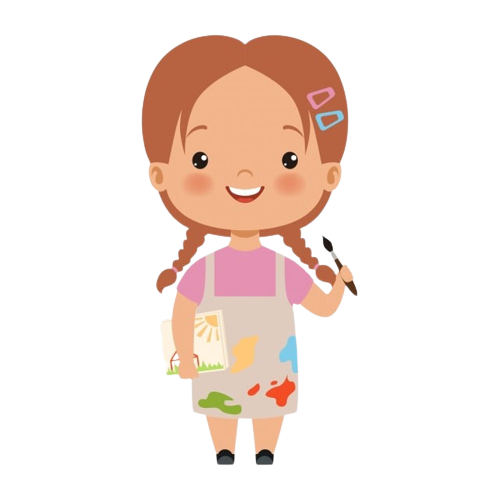 Chúc các em học giỏi chăm ngoan !
Hẹn gặp các em trong những tiết học tiếp theo.
Tài liệu được chia sẻ bởi Website VnTeach.Com
https://www.vnteach.com